PowerPoint Swimlane Flowchart Template
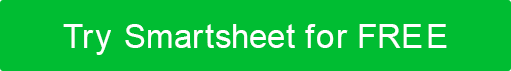 When to Use This Template: Utilize this swimlane flowchart template to make clear who does what in a process. It’s especially helpful for projects requiring coordination across different departments or groups, making sure everyone knows their specific roles. 
  
Notable Template Features: This template shines by visually dividing tasks and responsibilities into distinct lanes, each assigned to a particular team or individual. With its easy-to-understand layout, it streamlines communication and improves project management by highlighting the flow of tasks across different parts of the organization.
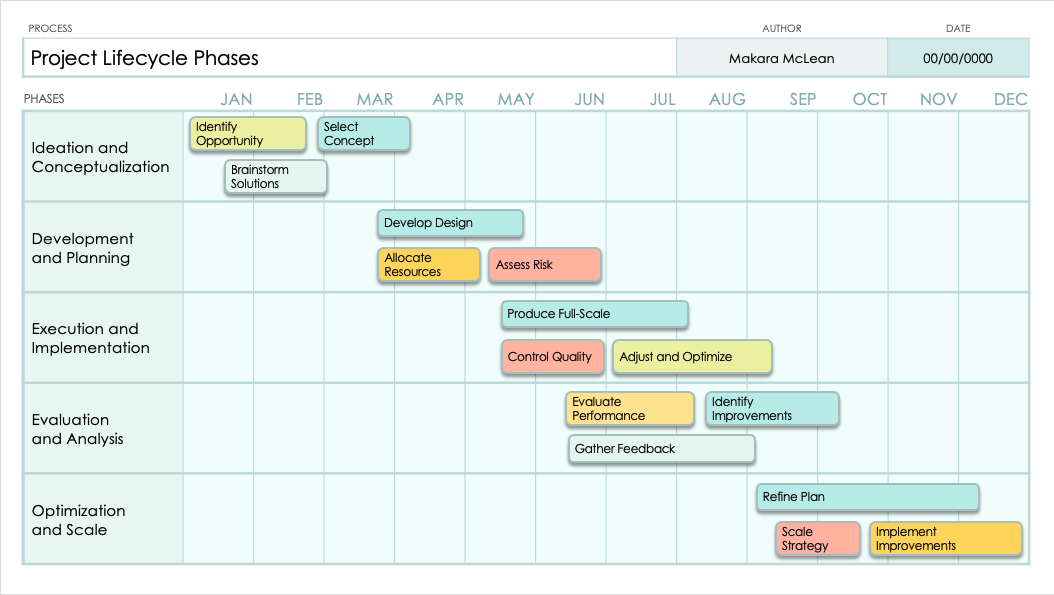 Identify Opportunity
Select Concept
Brainstorm Solutions
Develop Design
Allocate Resources
Assess Risk
Produce Full-Scale
Control Quality
Adjust and Optimize
Evaluate Performance
Identify Improvements
Gather Feedback
Refine Plan
Scale Strategy
Implement 
Improvements